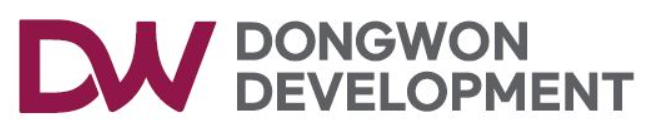 상시(주간) 위험성평가 회의
24.04.17
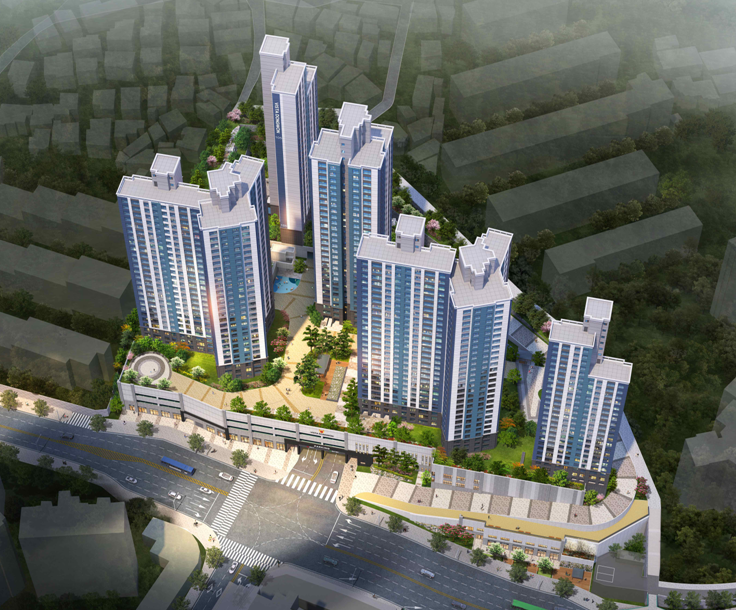 부암2차 비스타동원 아트포레 신축공사현장
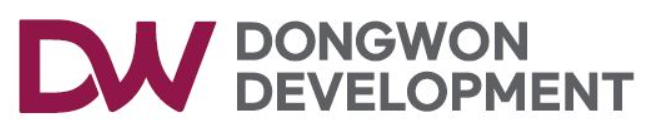 1. 04.10 위험성평가 F/B
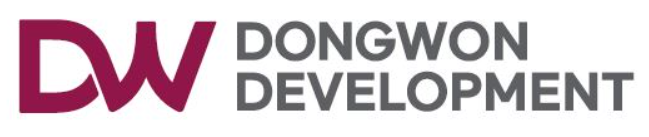 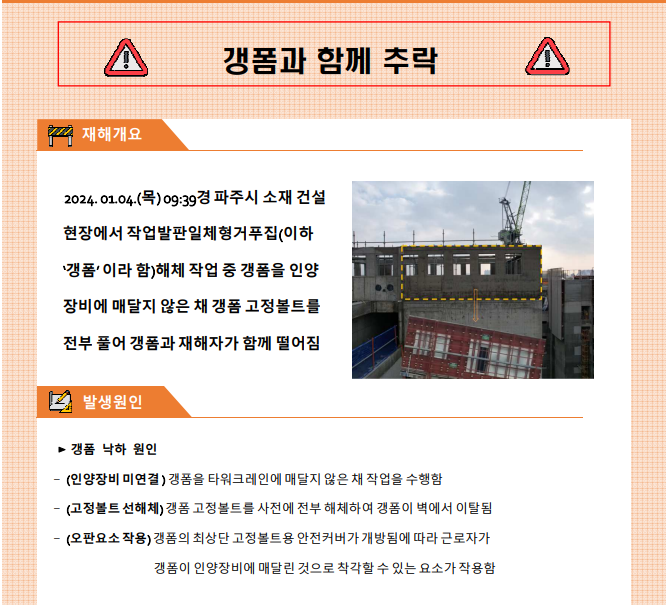 105동 갱폼 설치 및 인양 작업 시 안전대책 준수 확인점검 강화
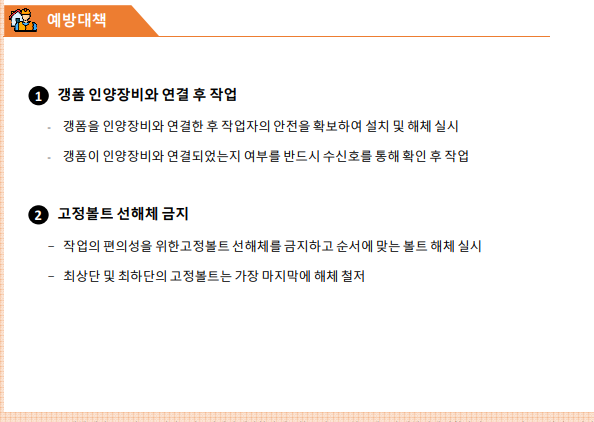 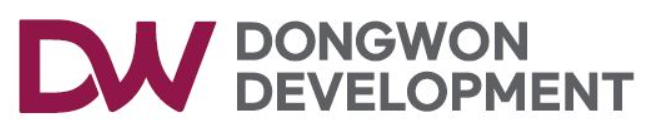 2024년 상반기 작업환경측정 실시의 건        (24.04.19)

2024년 상반기 비상사태대응훈련 실시의 건  (24.04.26)

유해위험기계기구의 점검 실시의 건           (~ 24 04.15)

4월 정기안전보건교육 실시의 건               (~ 24.04.30)
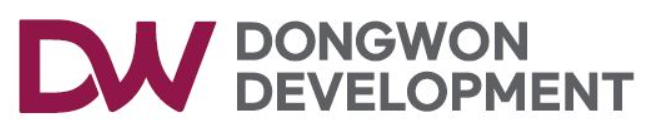 현장소장님 당부사항
국토부 및 노동부 불시점검 관련 (실질적인 안전관리가 되도록 노력하자)

현장의 정리정돈 및 청소를 지속적으로 실시하여 작업환경을 관리를 해야된다

작업발판 안전수칙을 준수하여 추락사고가 발생하지 않도록 해야됨 

불안전한 행동 및 불안전한 상태,환경이 되지 않도록 근로자들 관리를 철저히 하자
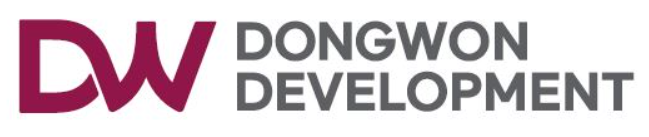 추락사고예방 관리철저_ _ _ 지속관리
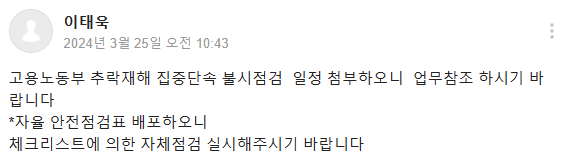 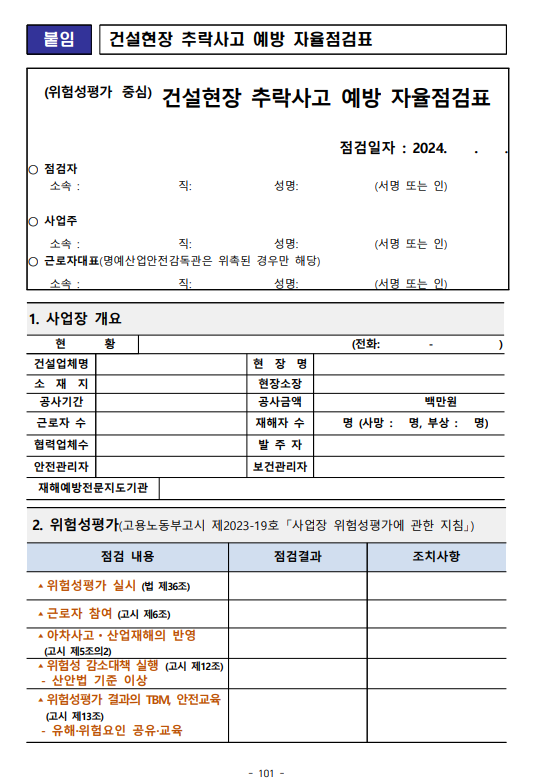 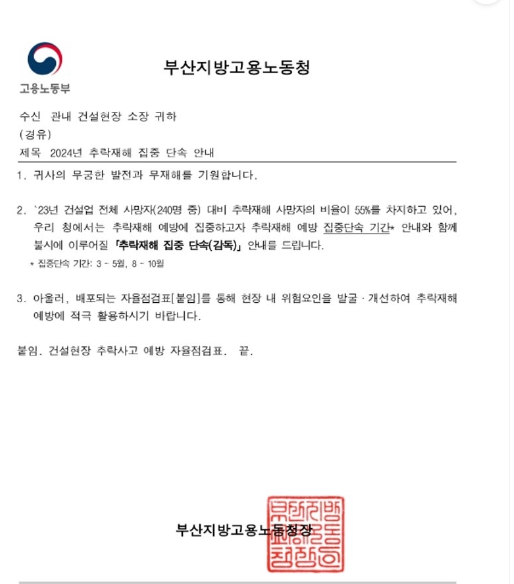 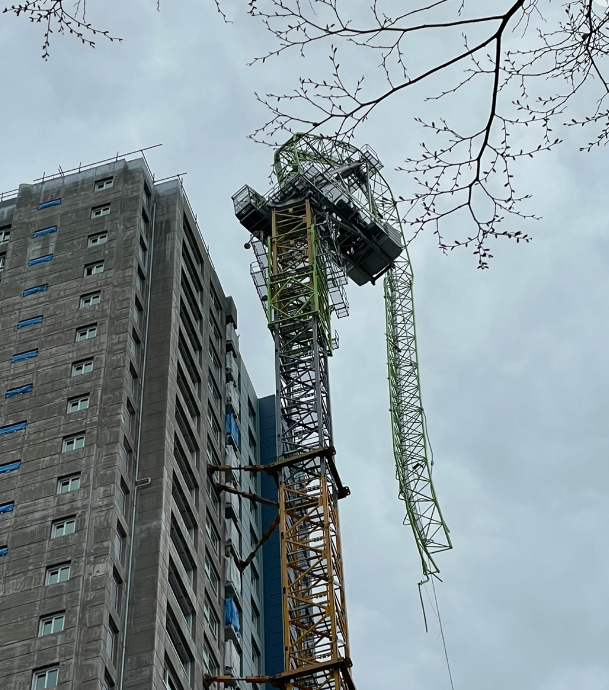 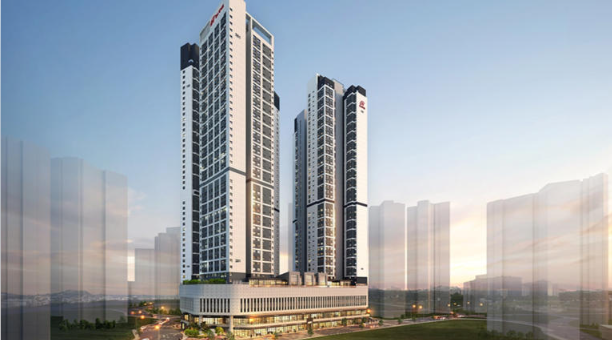 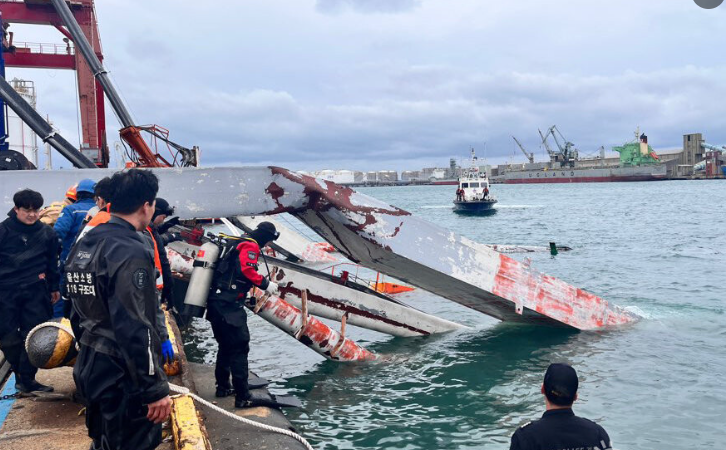 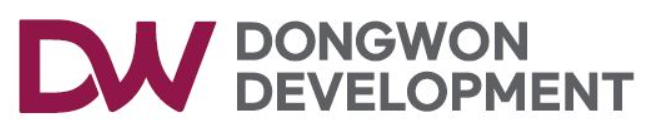 2. 04.17  위험성평가
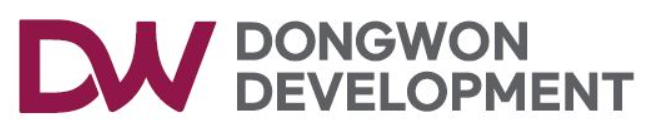 1.주간 위험성평가&피드백
1) 주간합동점검_조치사항 등록철저
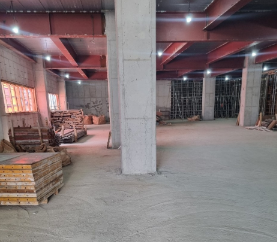 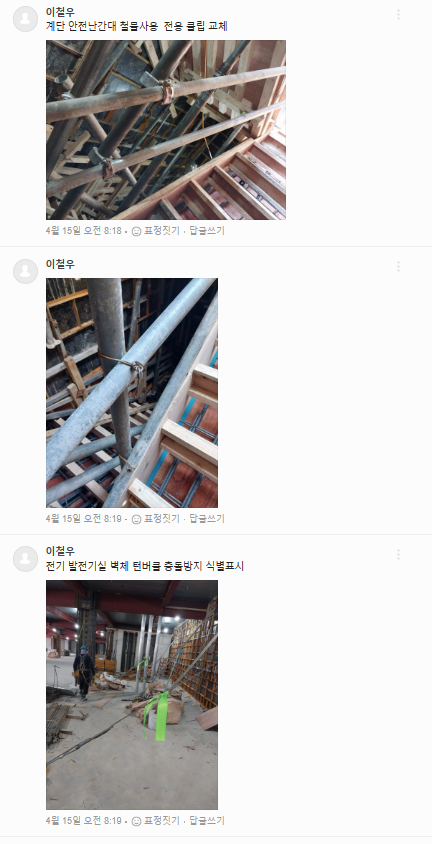 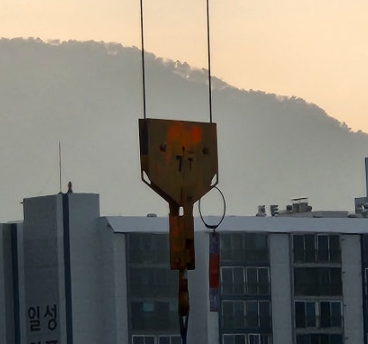 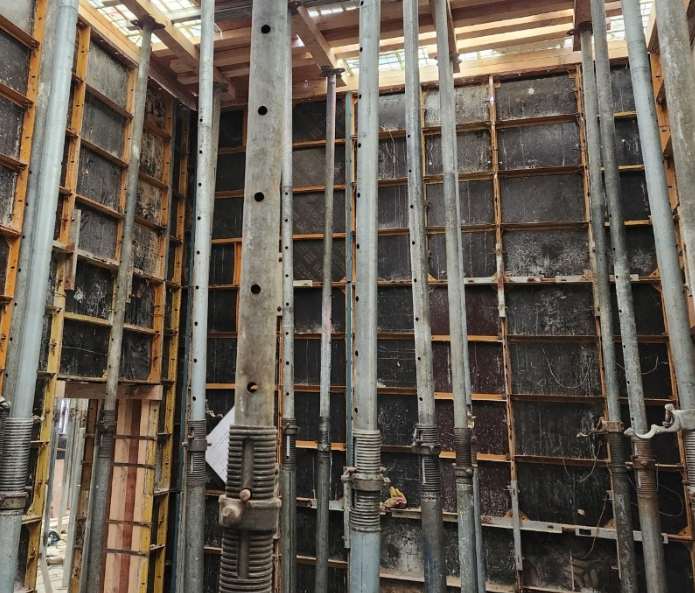 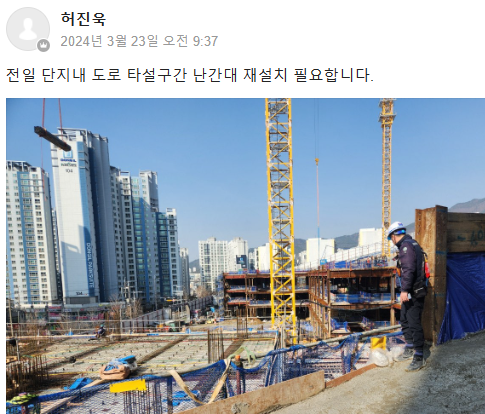 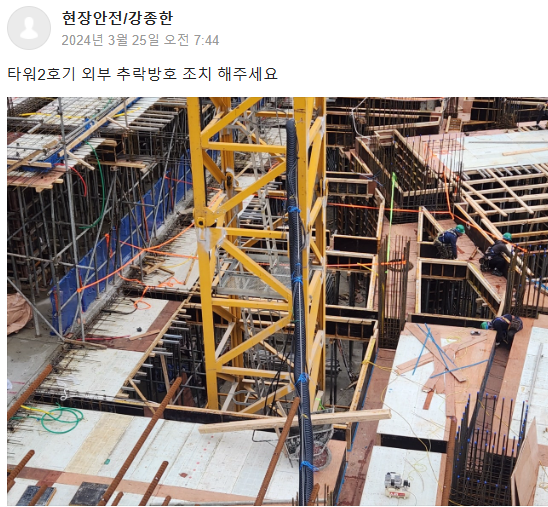 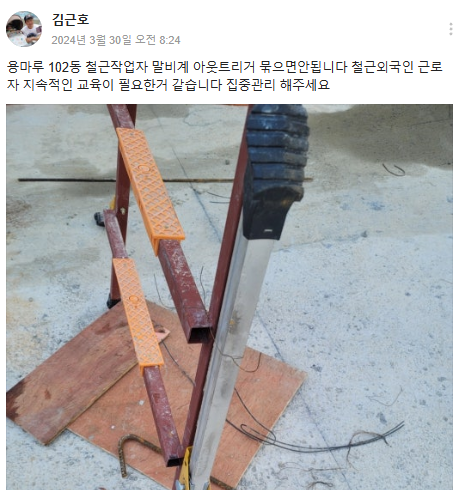 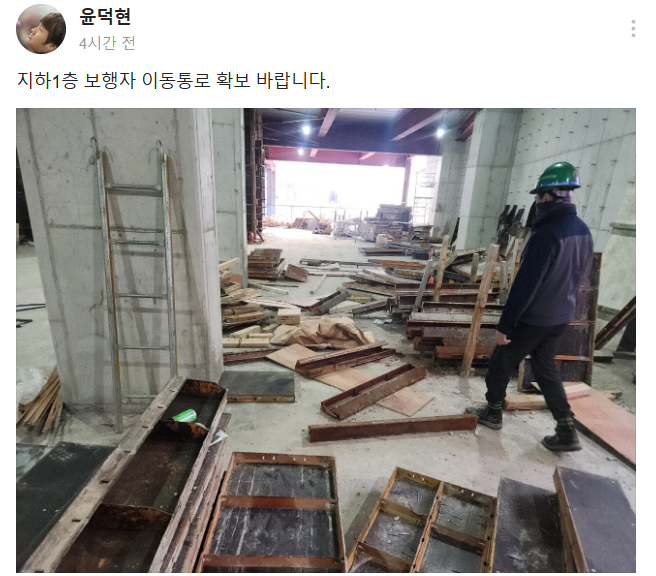 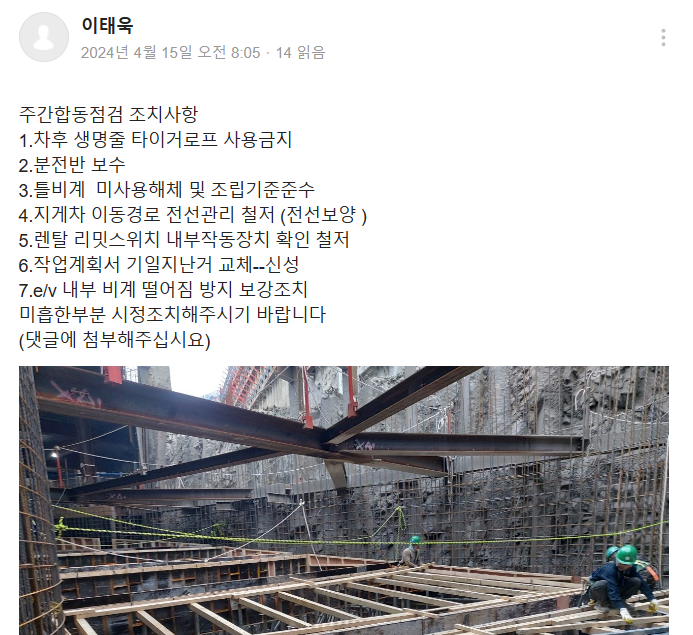 주3회 실시하는 합동점검 개선조치 확인을 철저히 이행준수
*노사합동점검 이행관리*
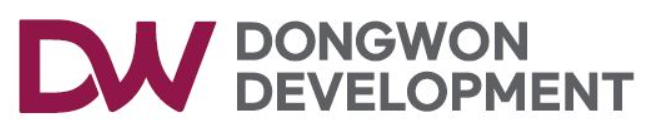 1.주간 위험성평가&피드백
2) 차량경로 내 전선관리 미흡_감전, 화재
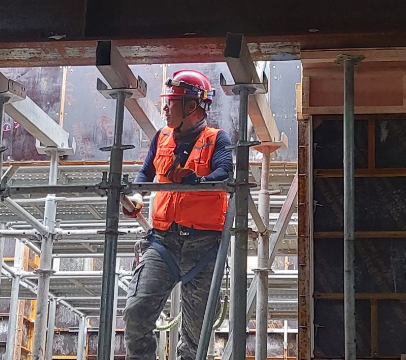 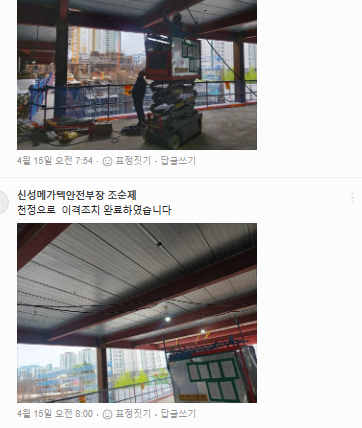 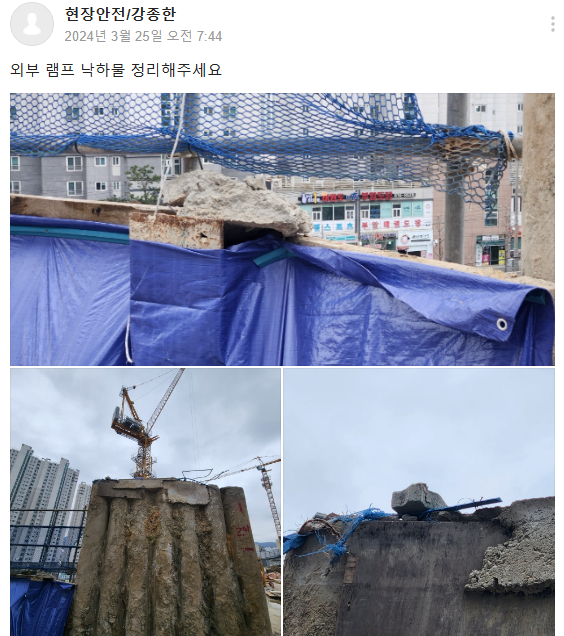 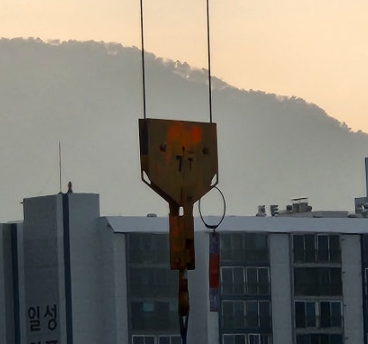 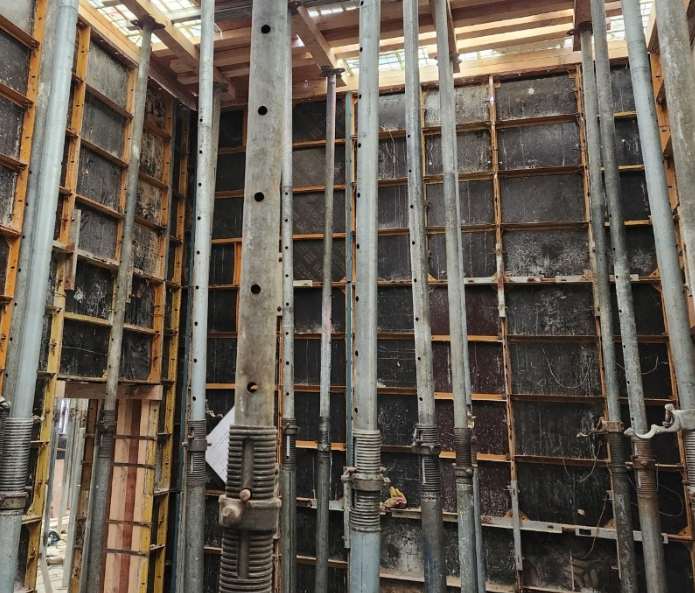 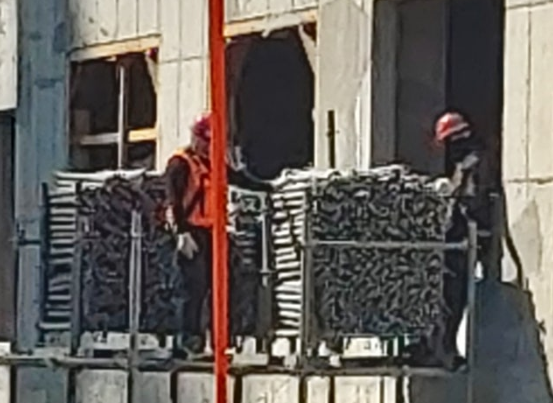 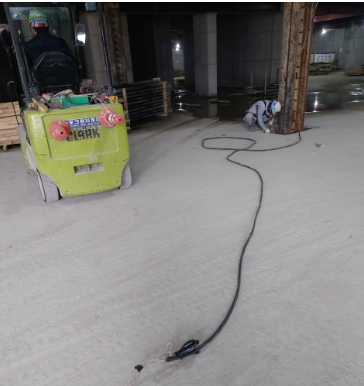 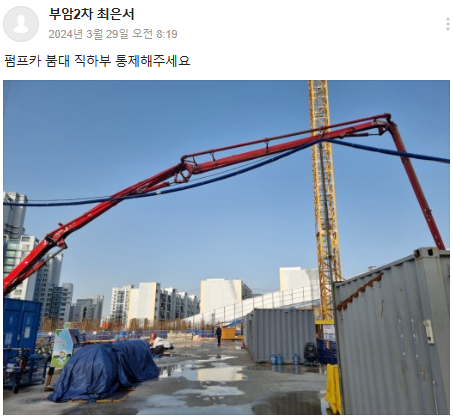 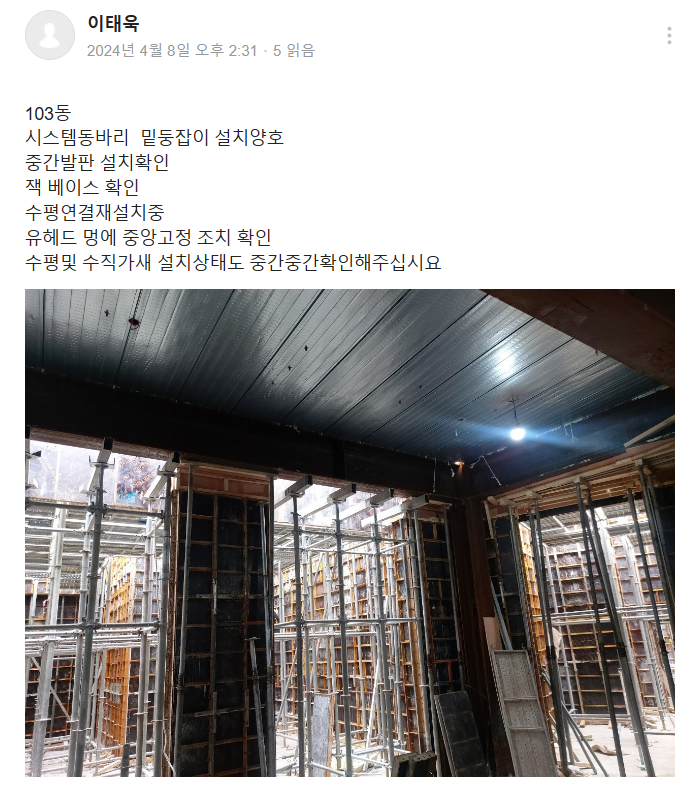 모든 전선류는 상부에 이격을 하여 보양을 철저히 준수필요
*앞 전 동일항목 두건에 대한 아차사고에 대한 경각심을 가지고 관리 중*
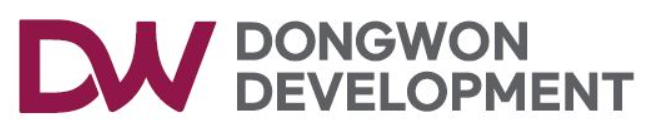 1.주간 위험성평가&피드백
3) 보 상부 작업 시 추락 _전도, 추락
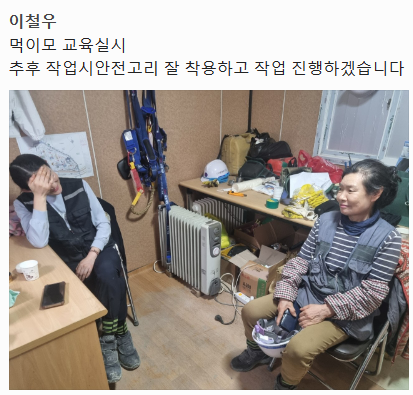 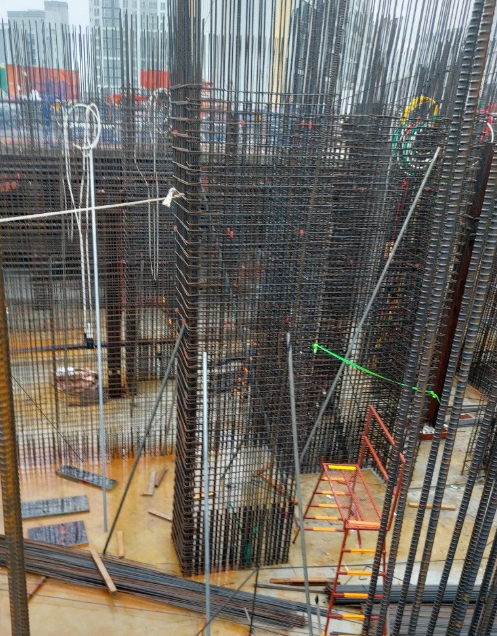 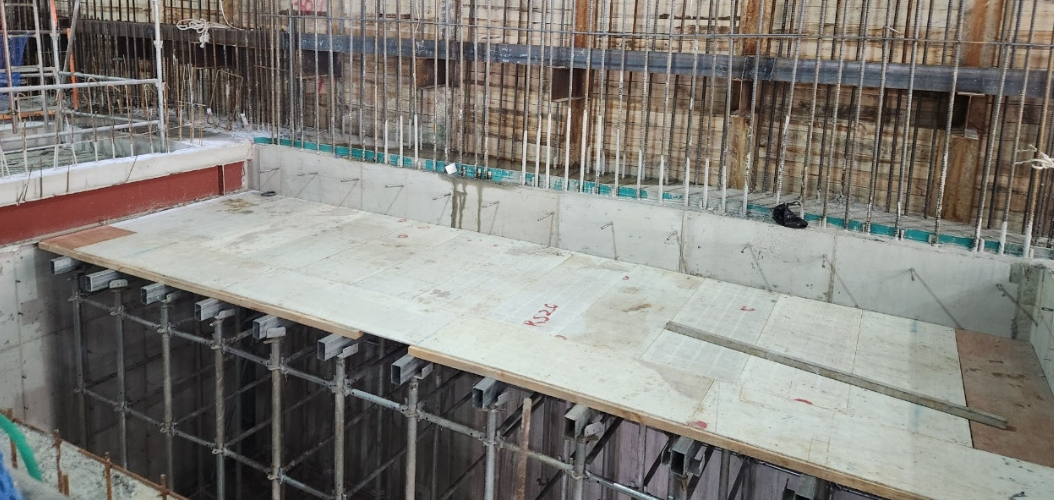 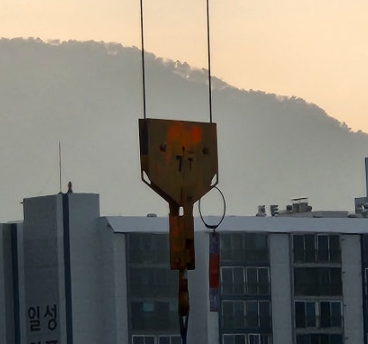 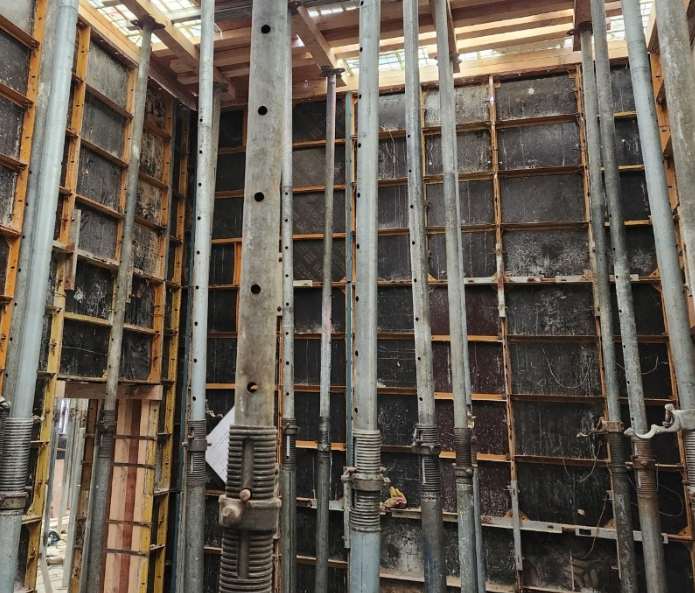 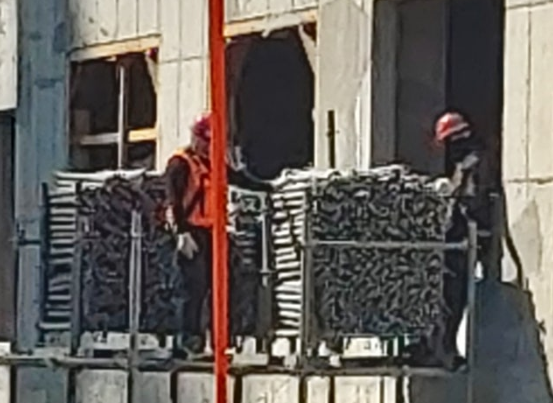 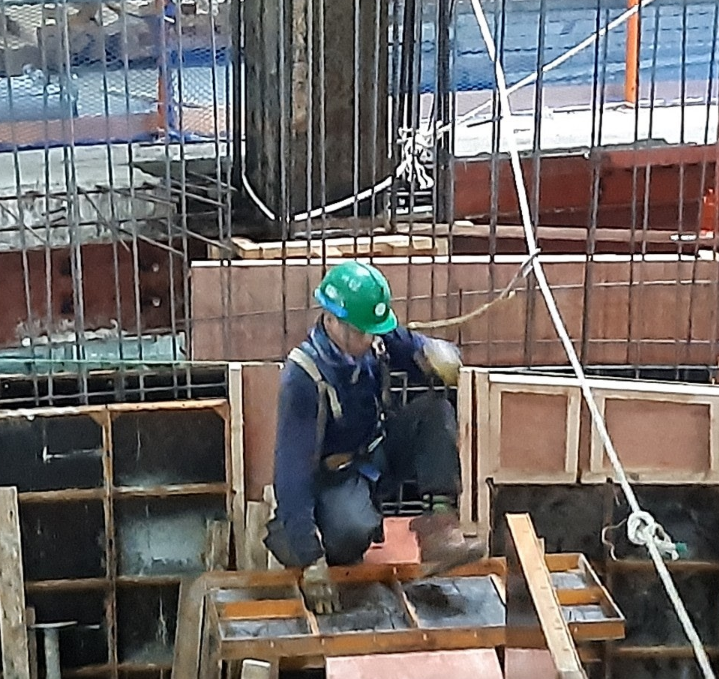 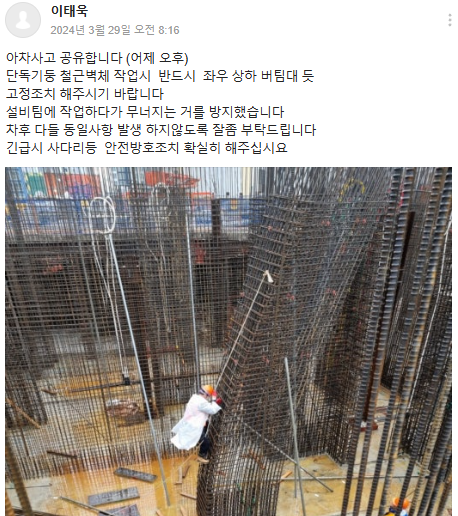 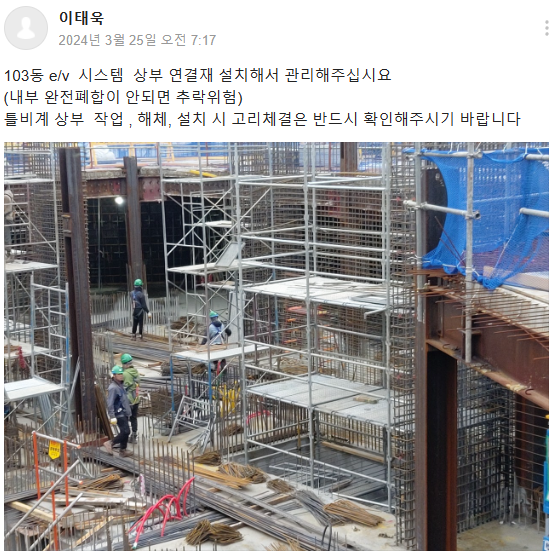 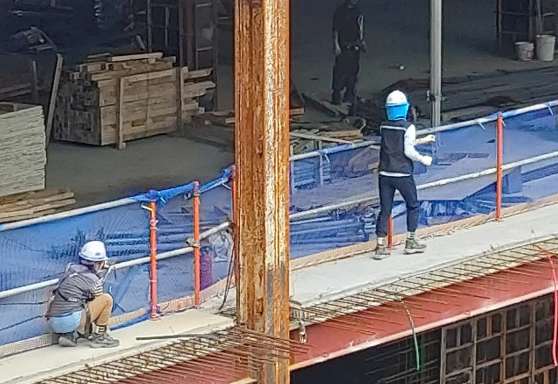 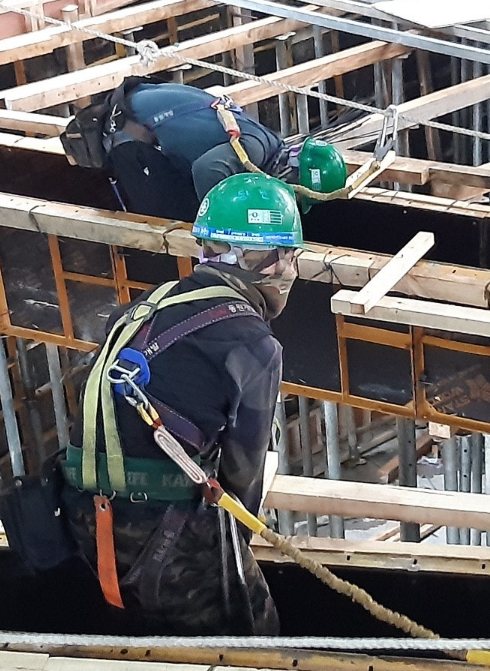 *유로폼을 발판으로 사용금지, 거푸집 널을 순차적 설치,이동
 건설현장의 사망사고 70%의 사고는 추락사고 임을 잊지말 것
 조립방법 및 준수를 정확하게 이행준수
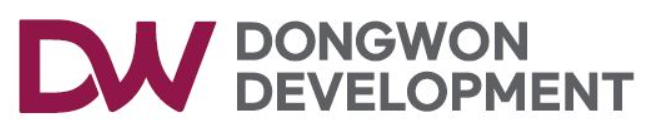 1.주간 위험성평가&피드백
4)가설전선 접지단락상태 다수 관리상태 미흡_감전
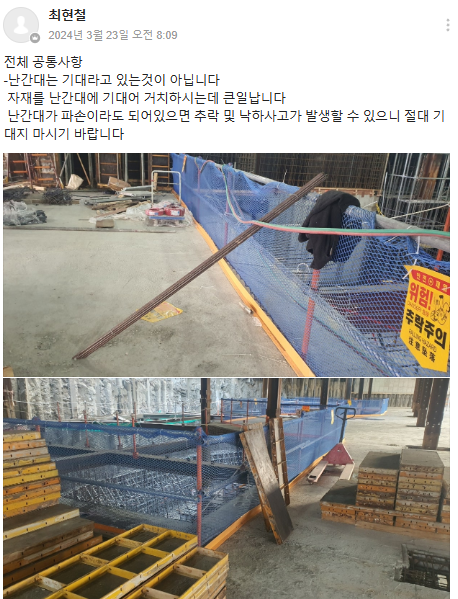 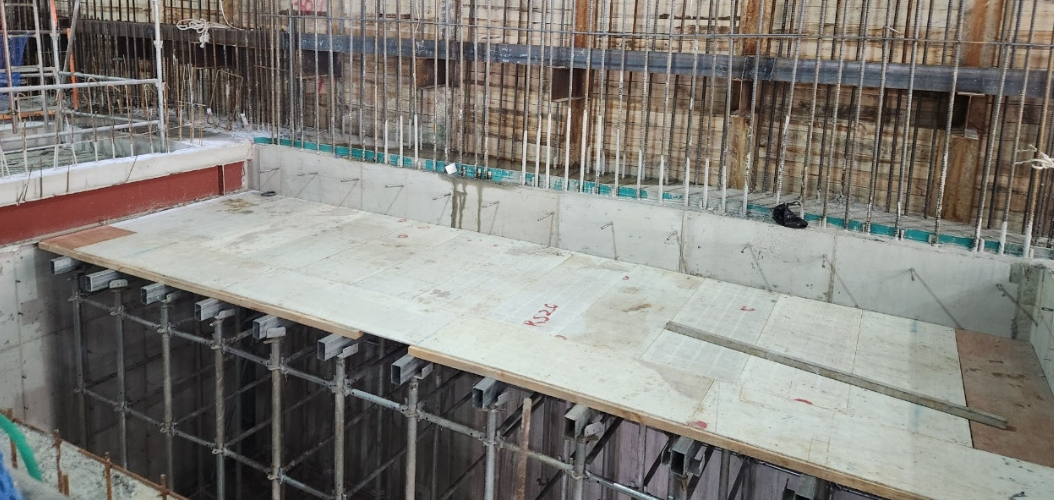 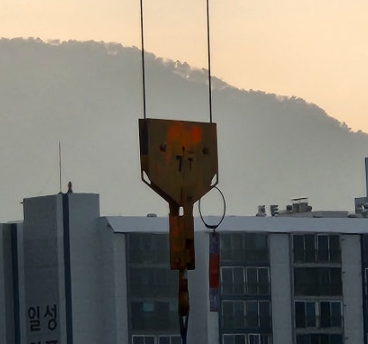 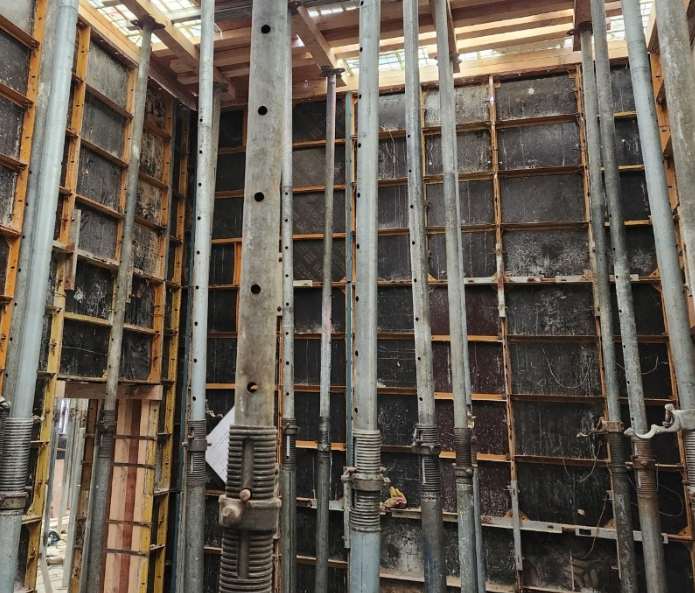 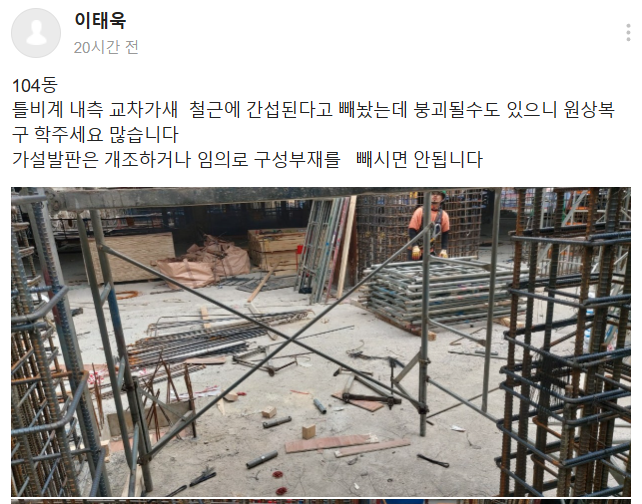 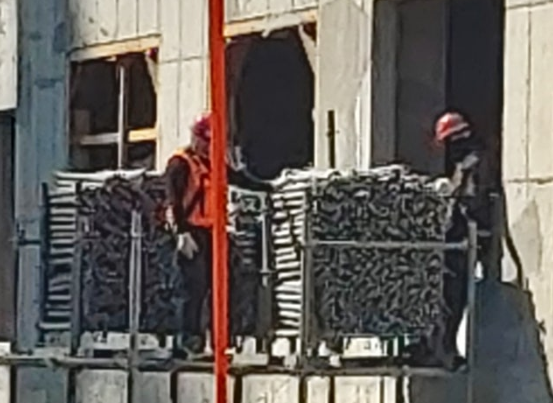 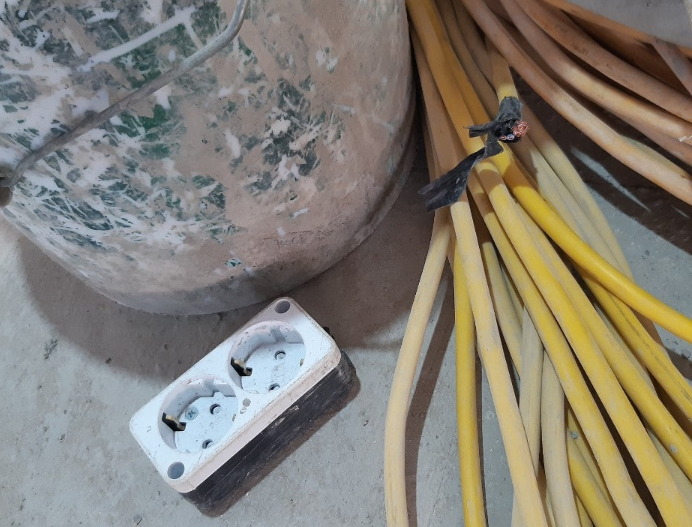 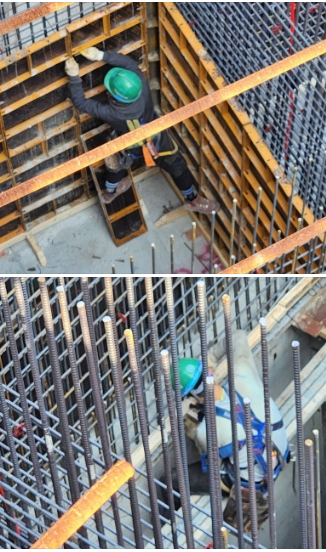 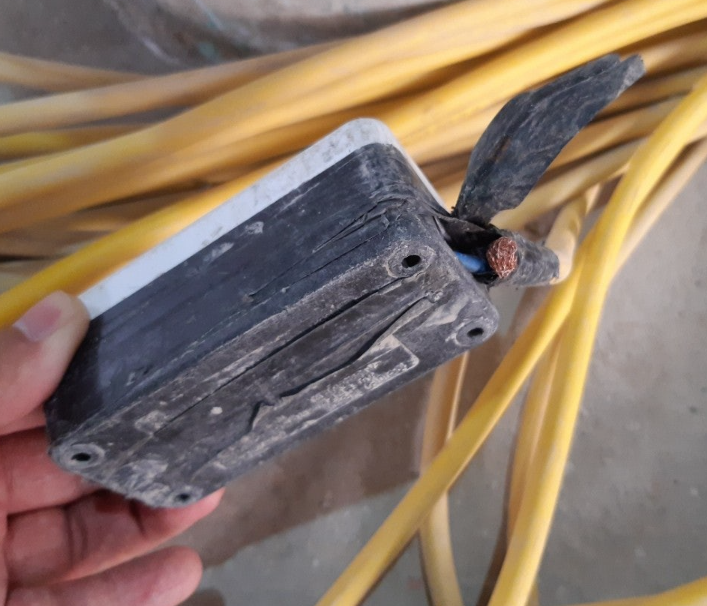 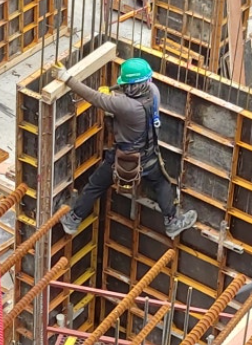 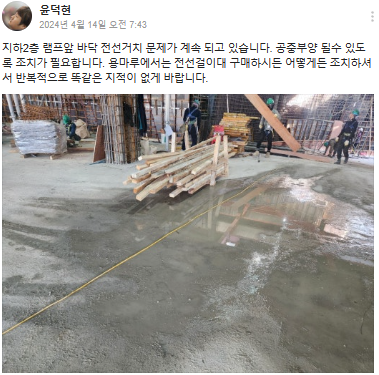 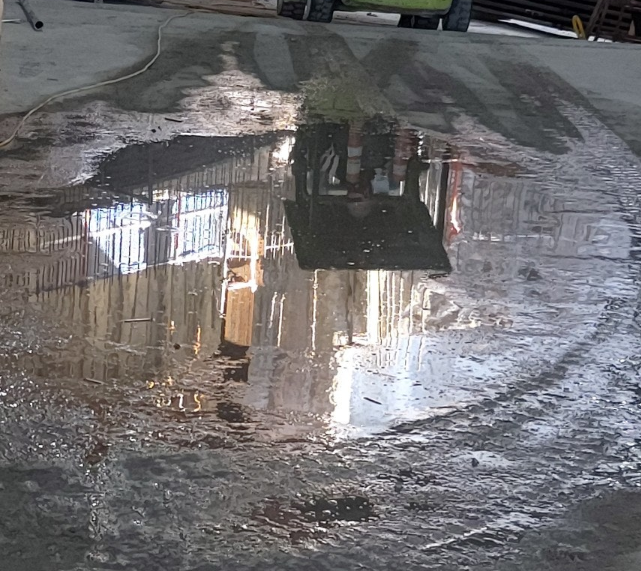 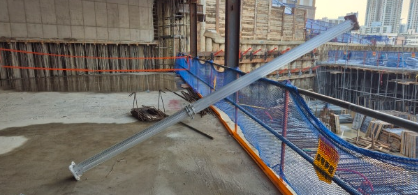 휴대용 가설전성의 접지 및 접지극 등 관리상태 불량
*침수구간 및 습윤,습기가 많은장소에 감전위험 
*취급하는 근로자의 장갑 등 수시로 확인관리 필요
(현장에서 관리불량한 전선 발견 시 즉시 절단조치: 위험성평가에서 심의,의결)
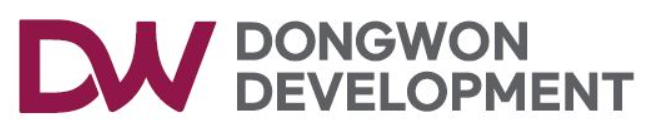 1.주간 위험성평가&피드백
5) 이동식 분전반 관리상태 미흡_임의조작시 감전,화재위험
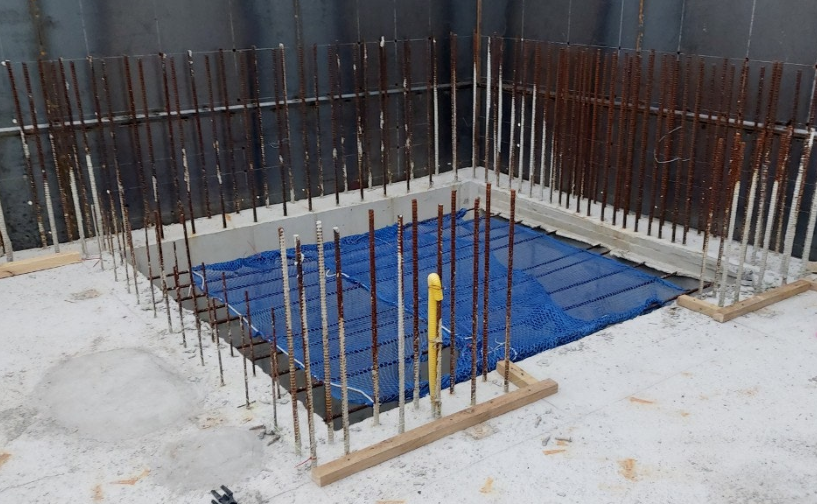 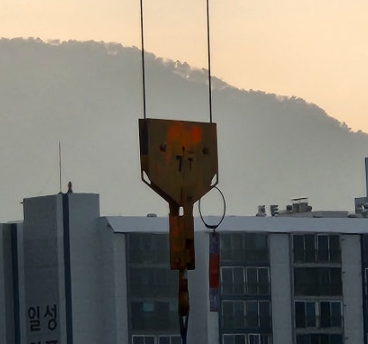 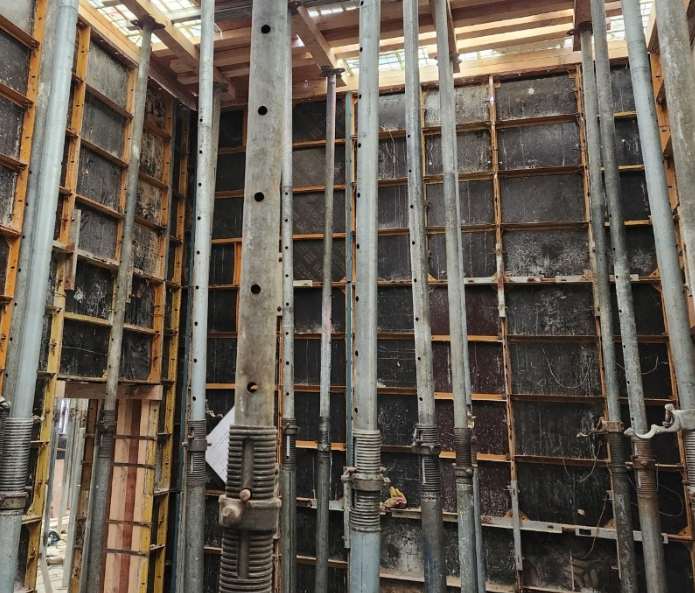 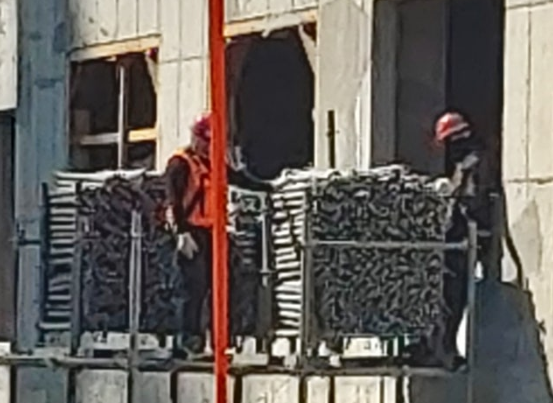 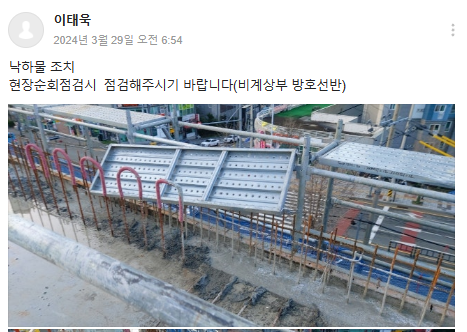 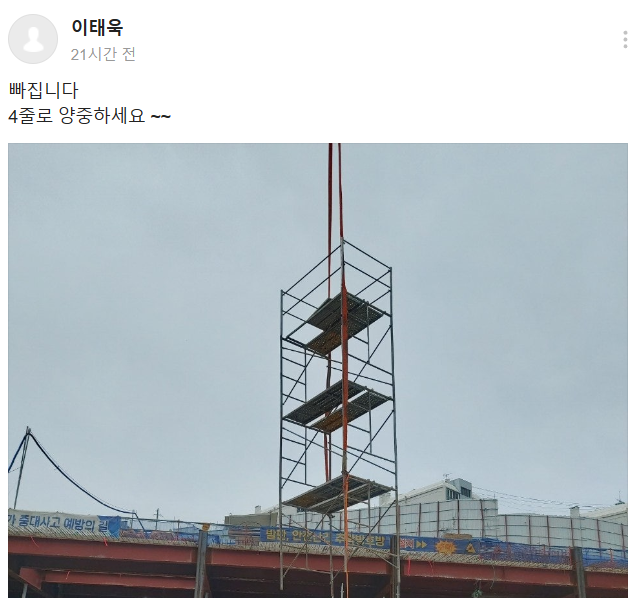 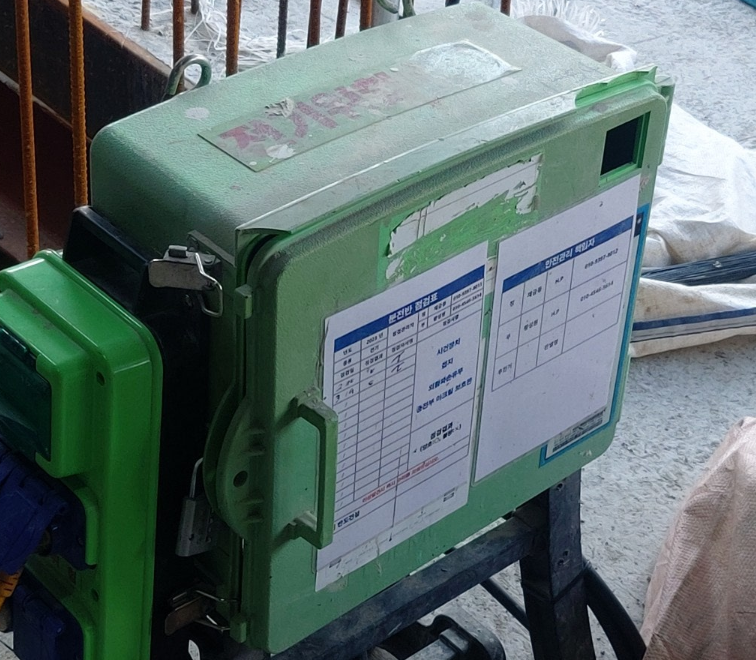 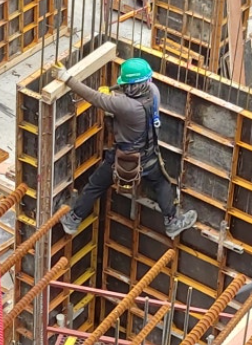 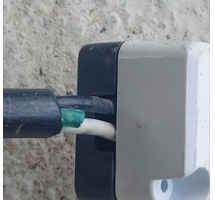 *잠금장치 관리불량, 관리책임자 표시 상이, 램프파손 * 
가설분전반 조작, 취급 시 사고사례를 인지하여 관리철저*
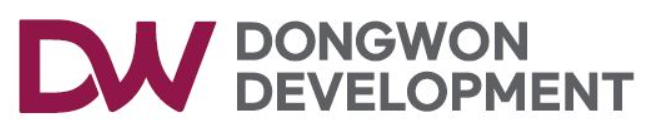 1.주간 위험성평가&피드백
6) 근로자 신규투입 시 관리상태 불량_관심부족?
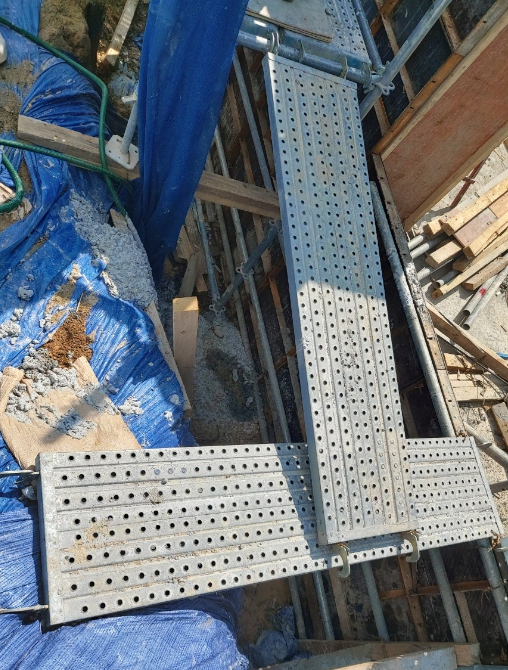 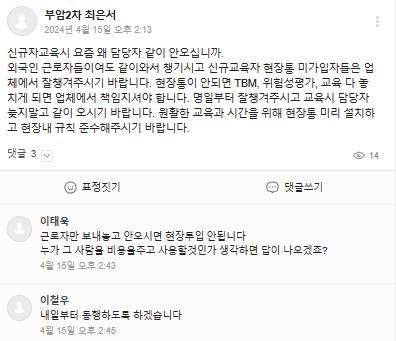 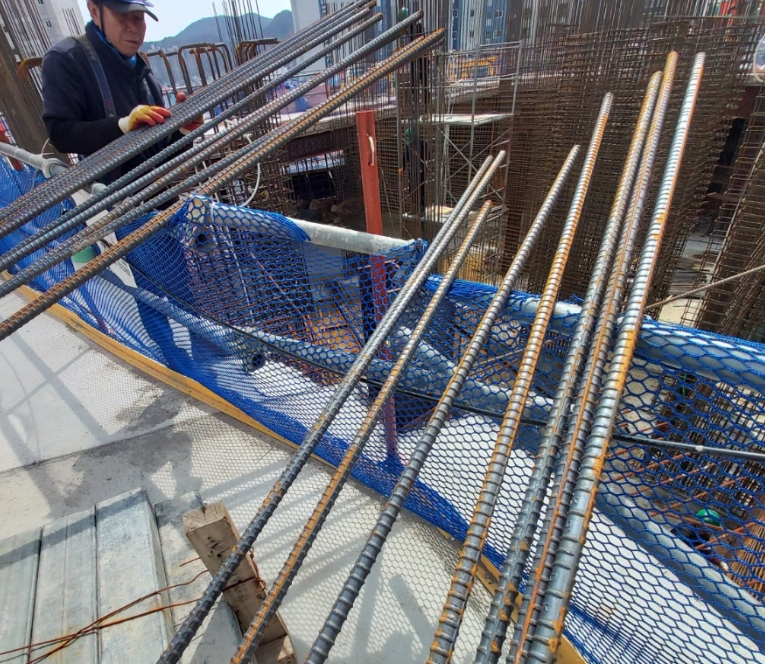 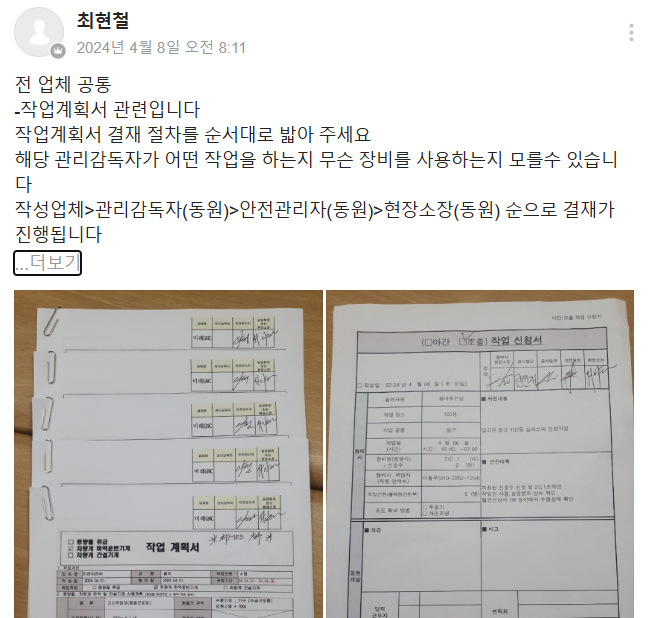 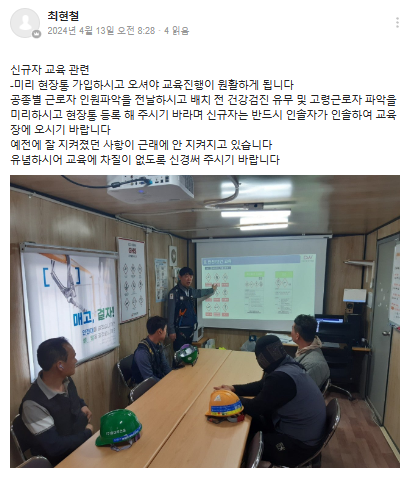 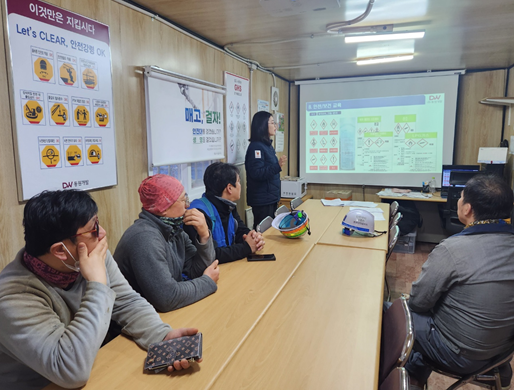 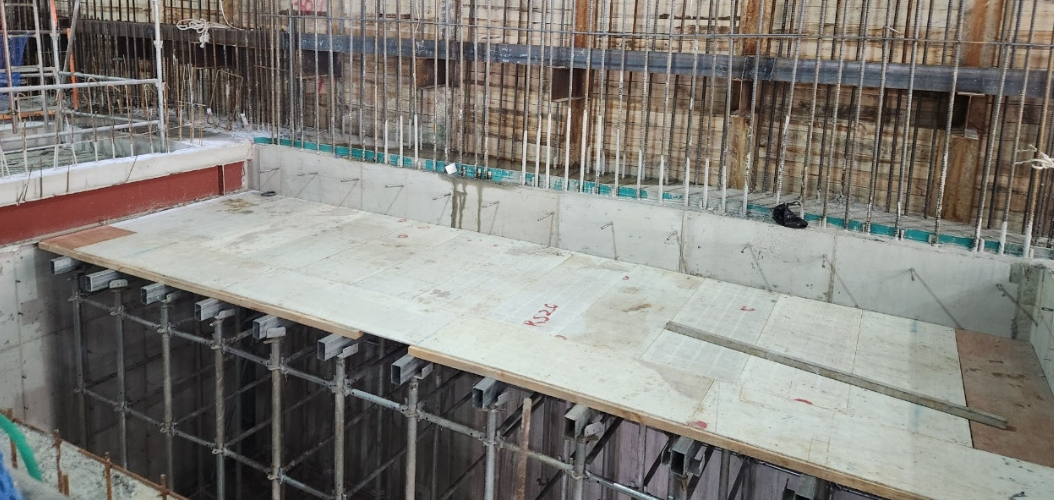 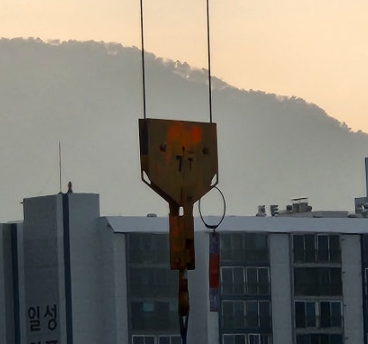 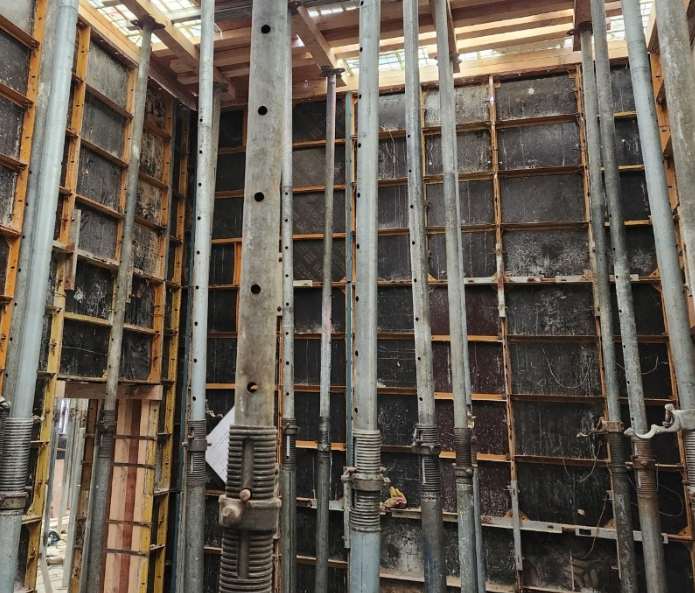 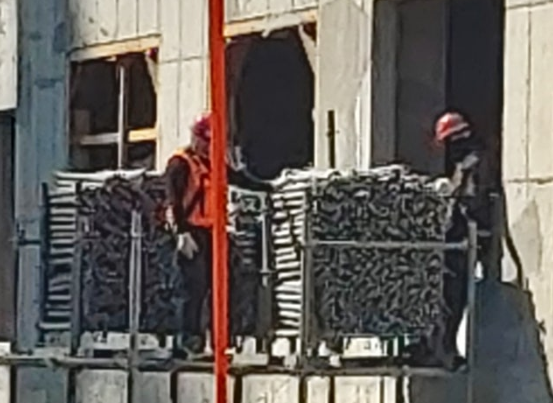 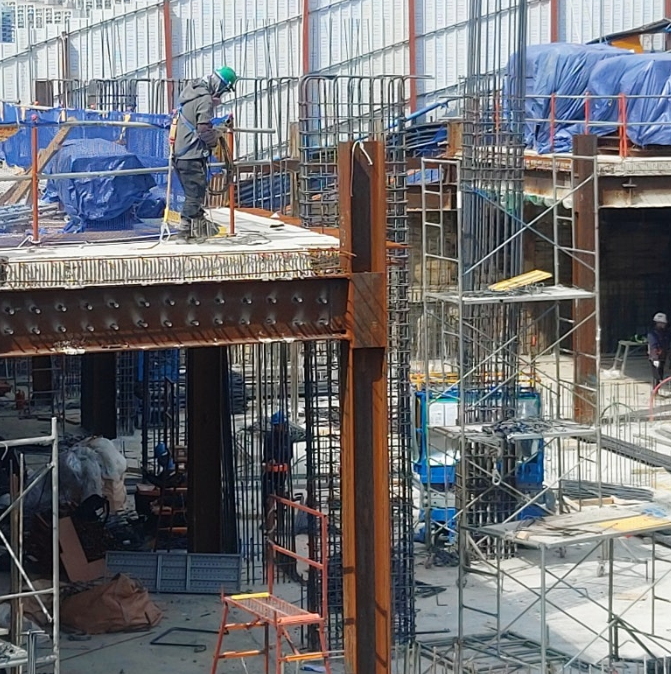 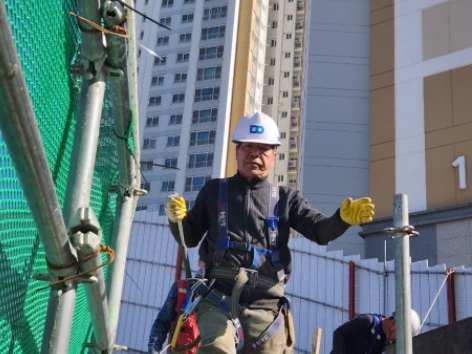 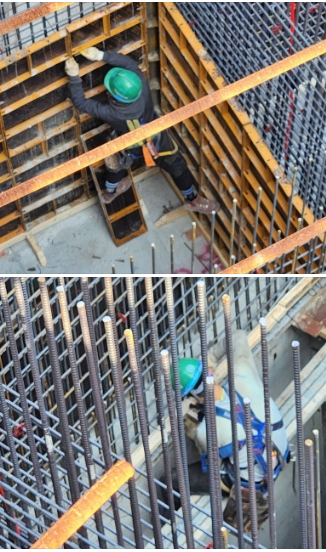 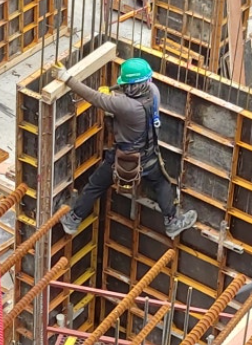 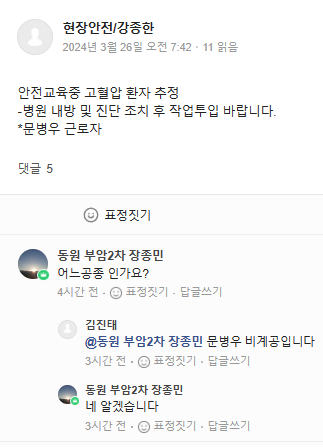 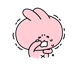 *해당 업체 신규자 발생 시 현장통 , 모든 안전보건사항 확인미흡*
-현장통 가입절차 및 확인서,개인보호구 지급서,개인정보동위서
-검진실시유무,고령근로자 유무, 개인지병 및 산재유무 등
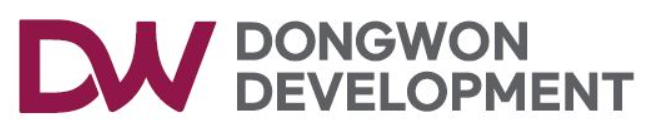 1.주간 위험성평가&피드백
7) 현장 내 소화기 관리상태 불량_ 화재,폭발위험
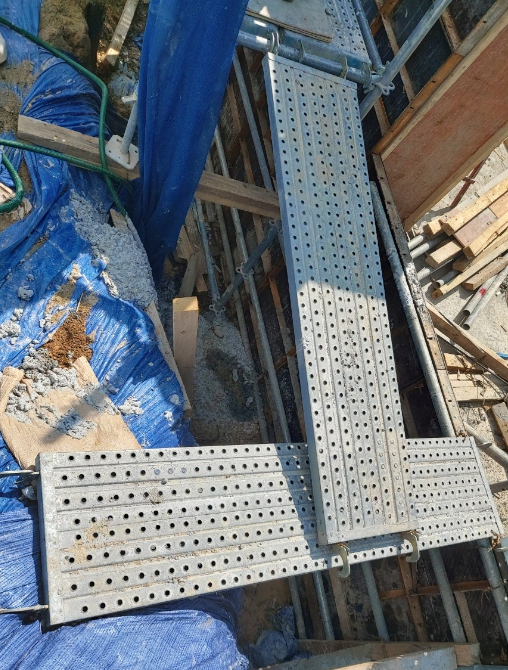 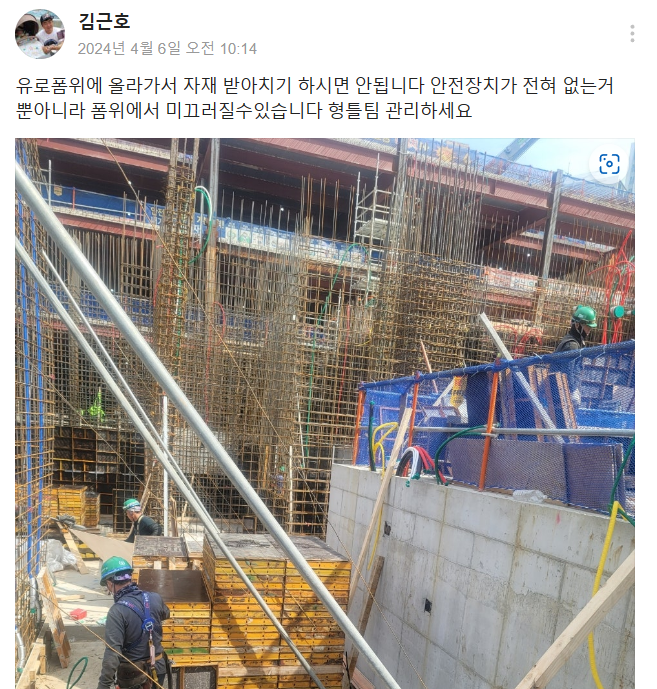 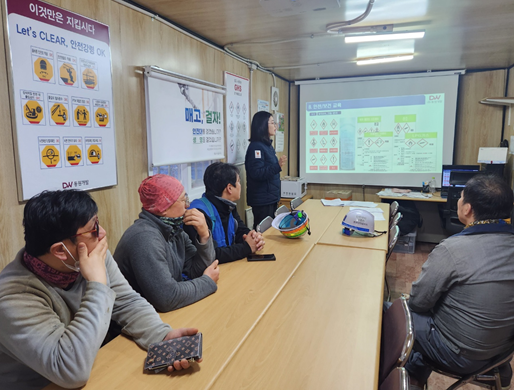 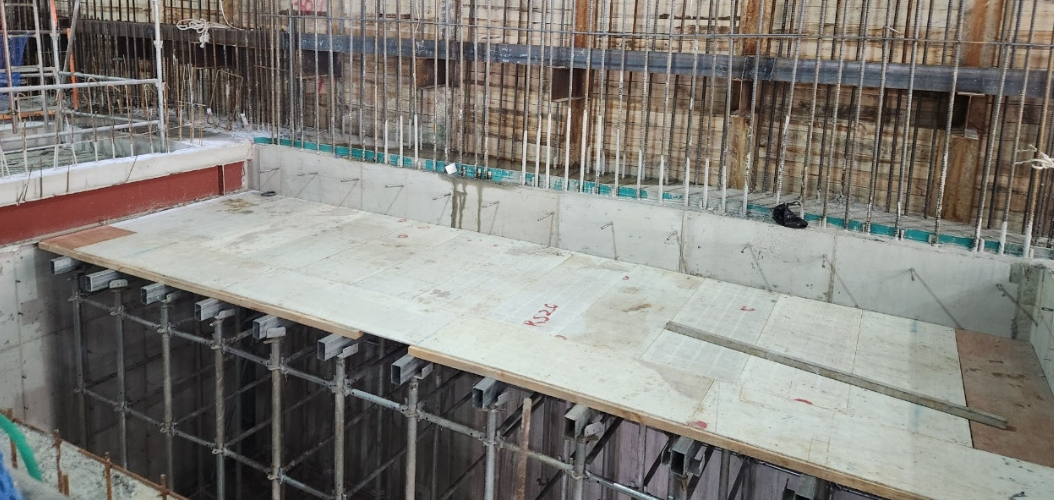 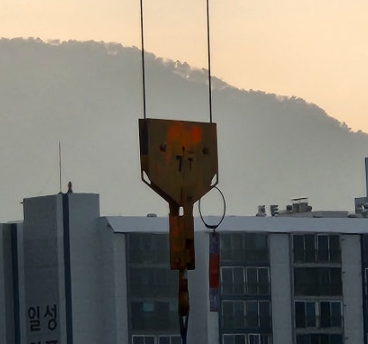 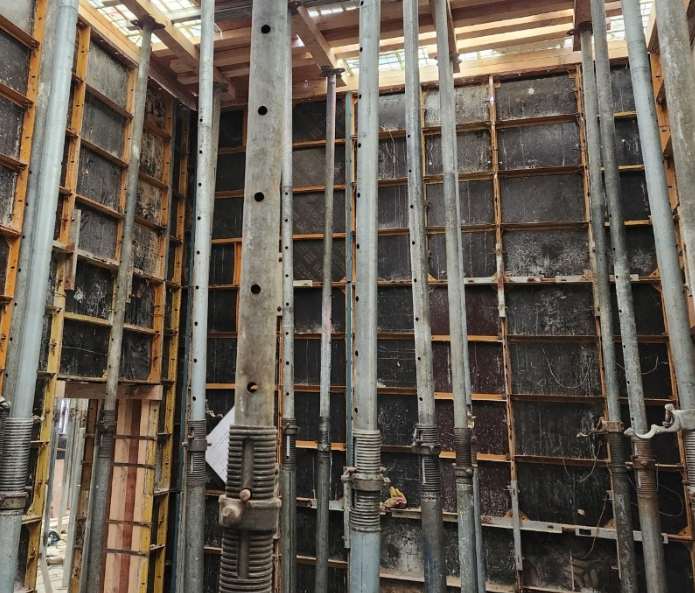 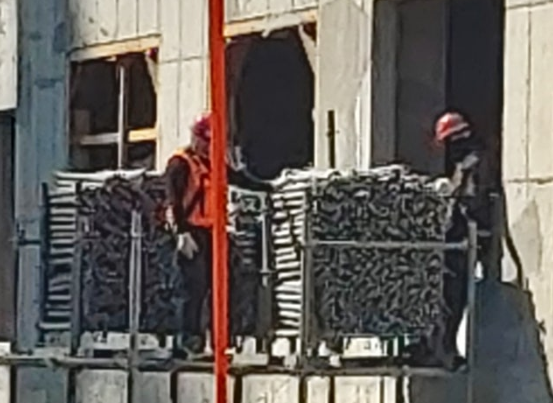 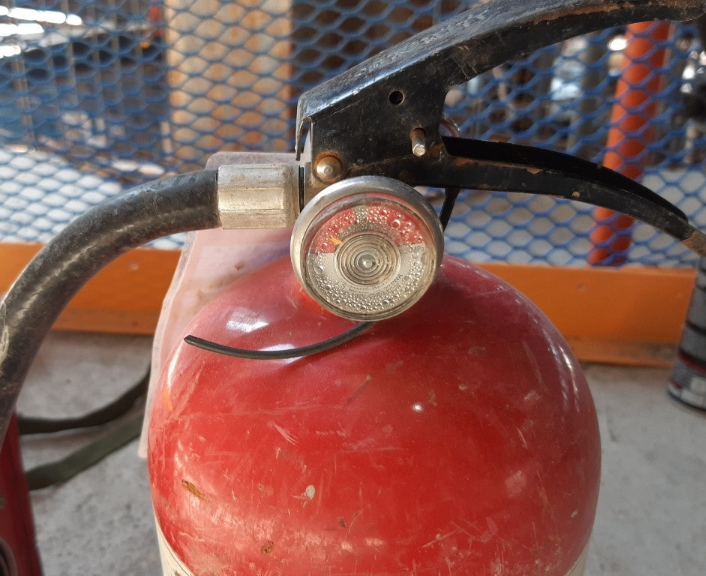 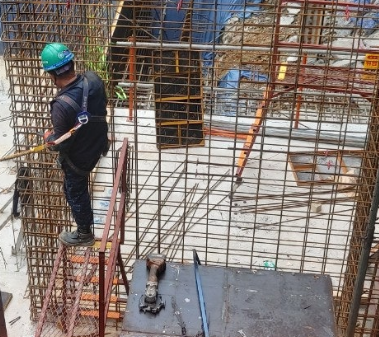 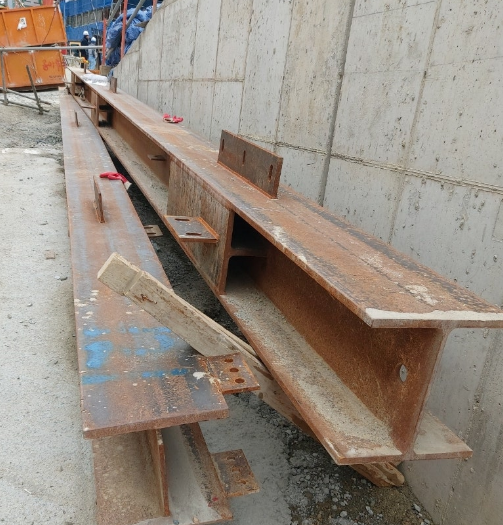 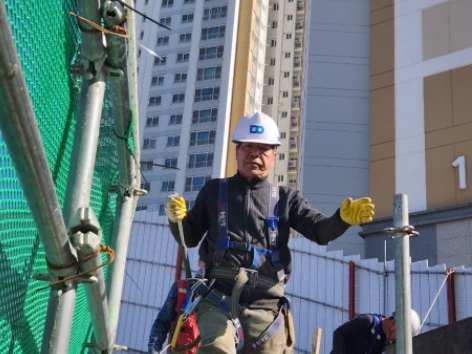 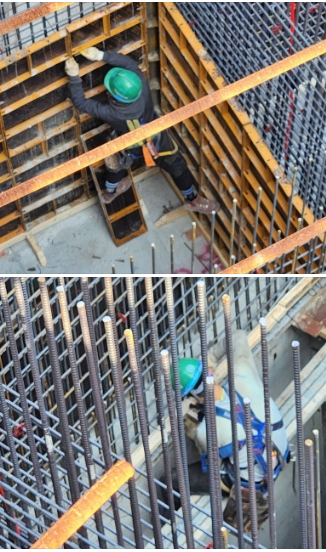 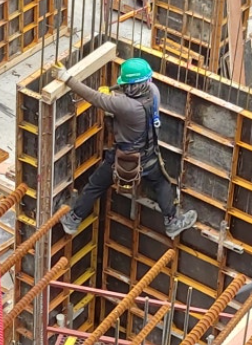 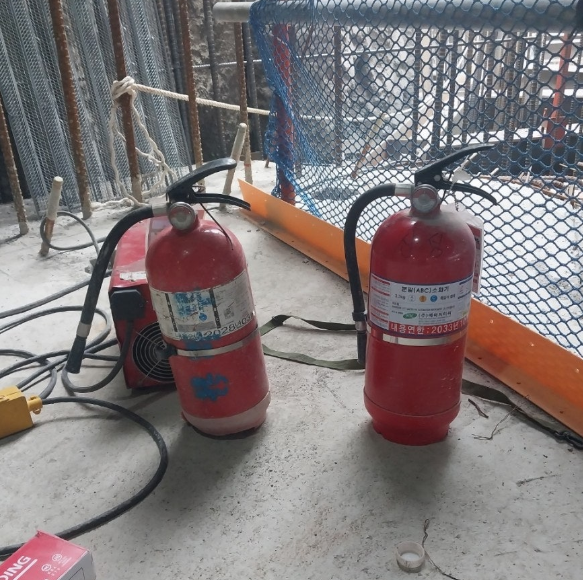 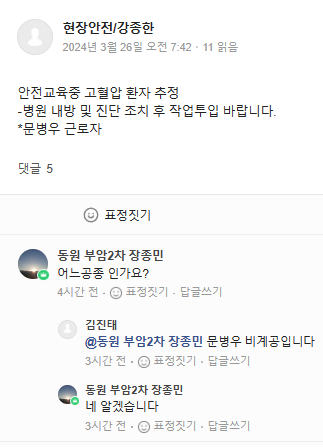 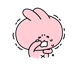 *용접작업시 소화기 관리상태불량
 - 화재 발생 시 한번을 사용하기 위한 소화기 관리기준 및 점검기준 
   준수철저
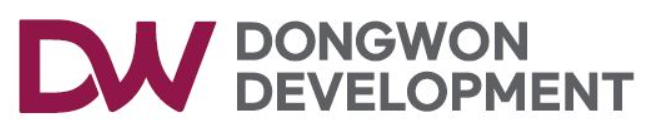 3. 공지사항
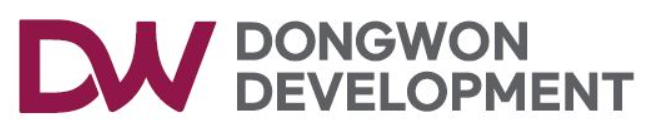 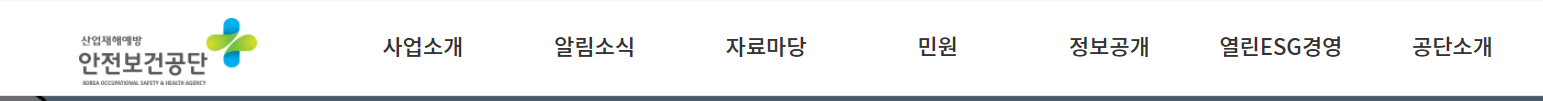 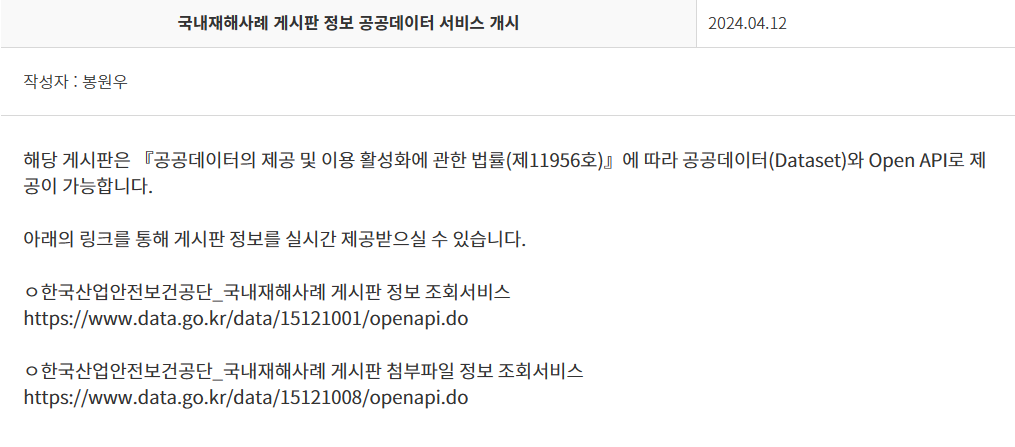 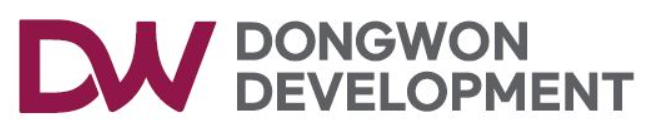 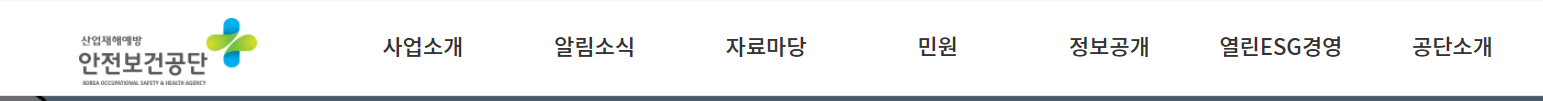 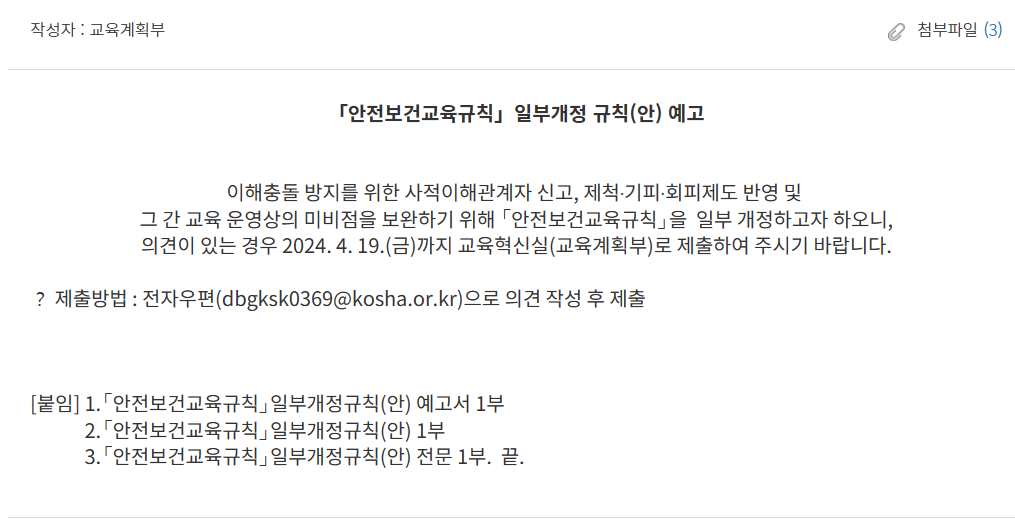 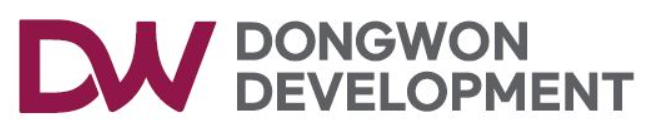 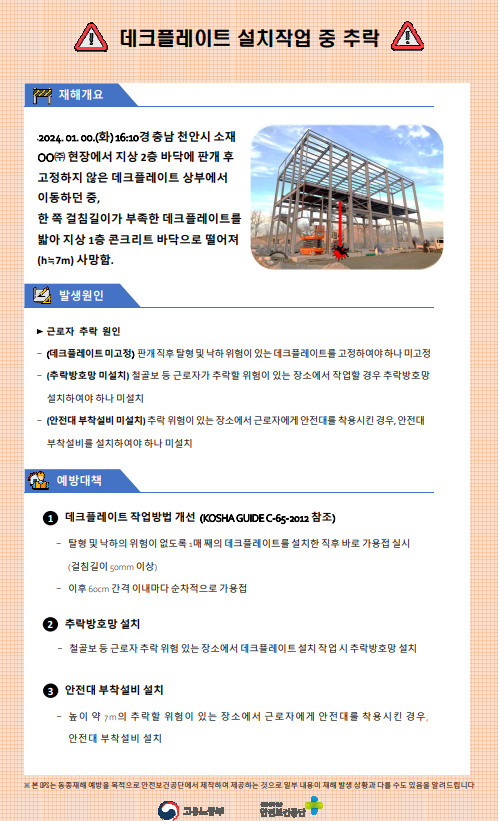 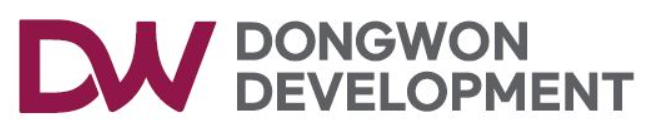 현장소장님 당부사항
1.데크플레이트 시공관련 표준안전작업절차 준수확인

2.우수근로자 포상제도 활성화

3.근로자 개인보호구 지급을 철저히 실시

4.추락예방관련 안전시설 및 방호에 최선을 다할 것

5.감전관련 가설전선, 분전반, 등 차량경로 내 전선이격 조치를 철저히 할것

*기본은 지키자!!
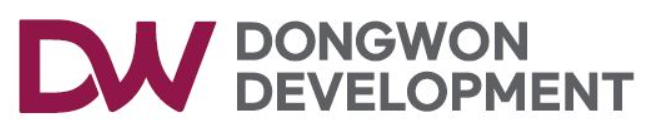 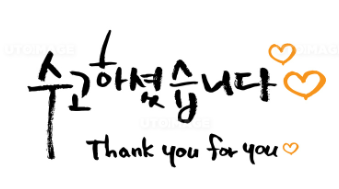 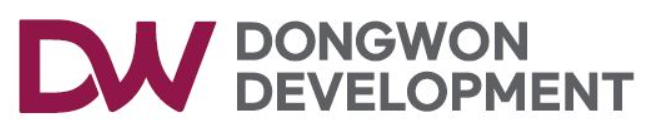 위험성평가 및 점검회의록(월간)
24. 04. 08. ~ 24. 05. 05. (4주간)
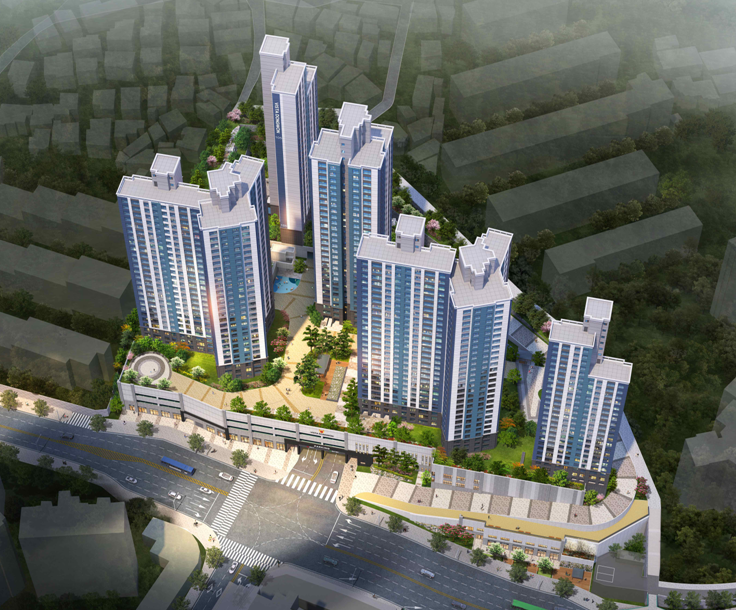 부암2차 비스타동원 아트포레 신축공사현장
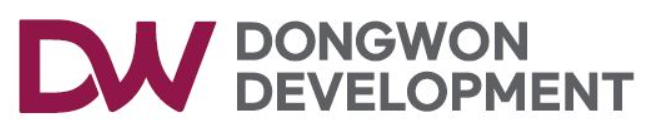 위험성평가 사진대지 (24.04)
부암2차 4월 위험성평가 회의   (근로자 참여)
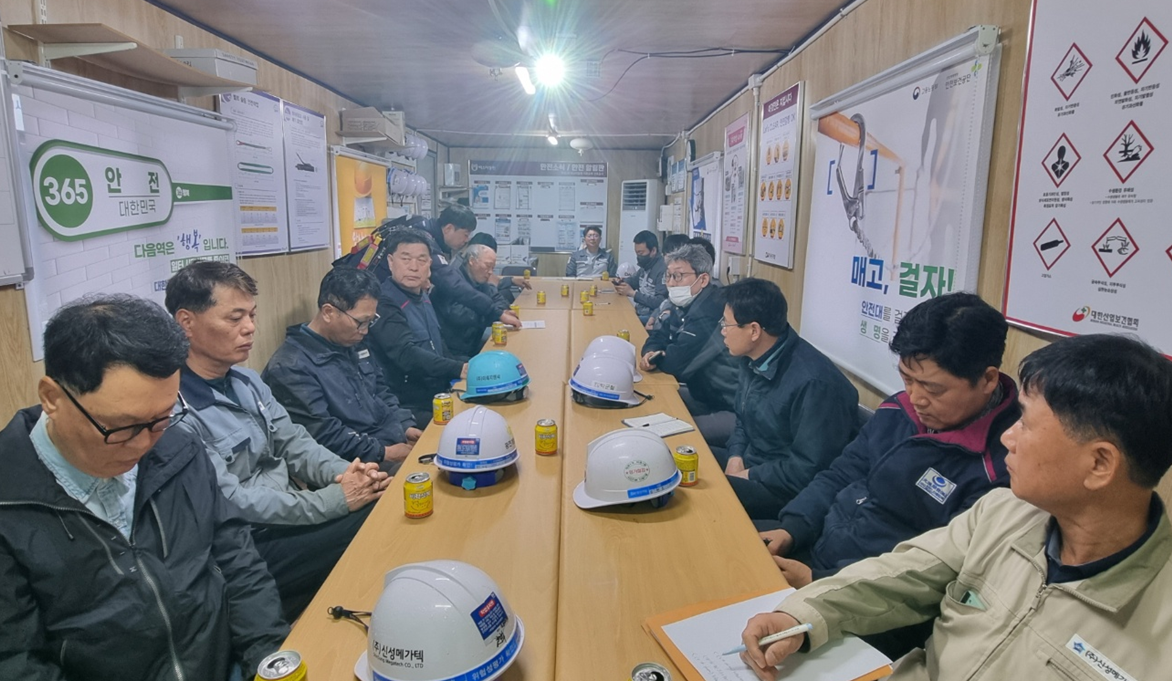 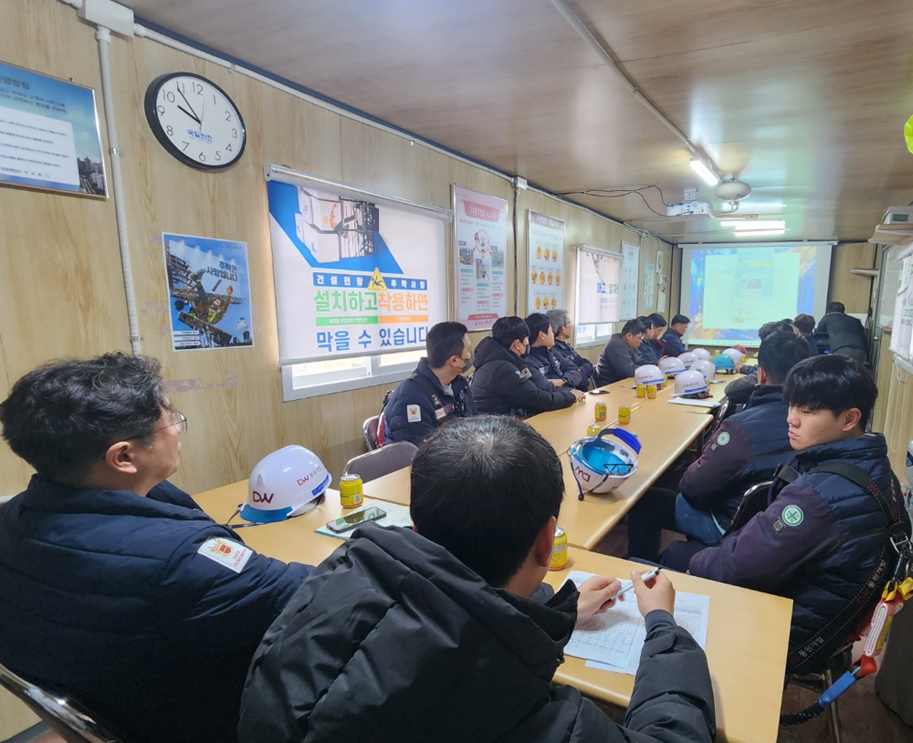 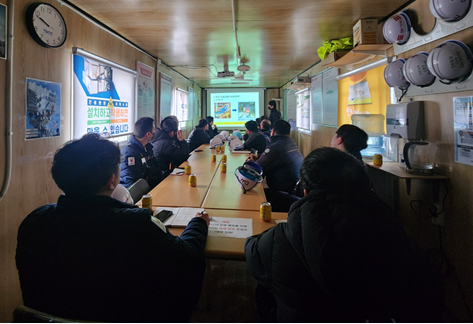 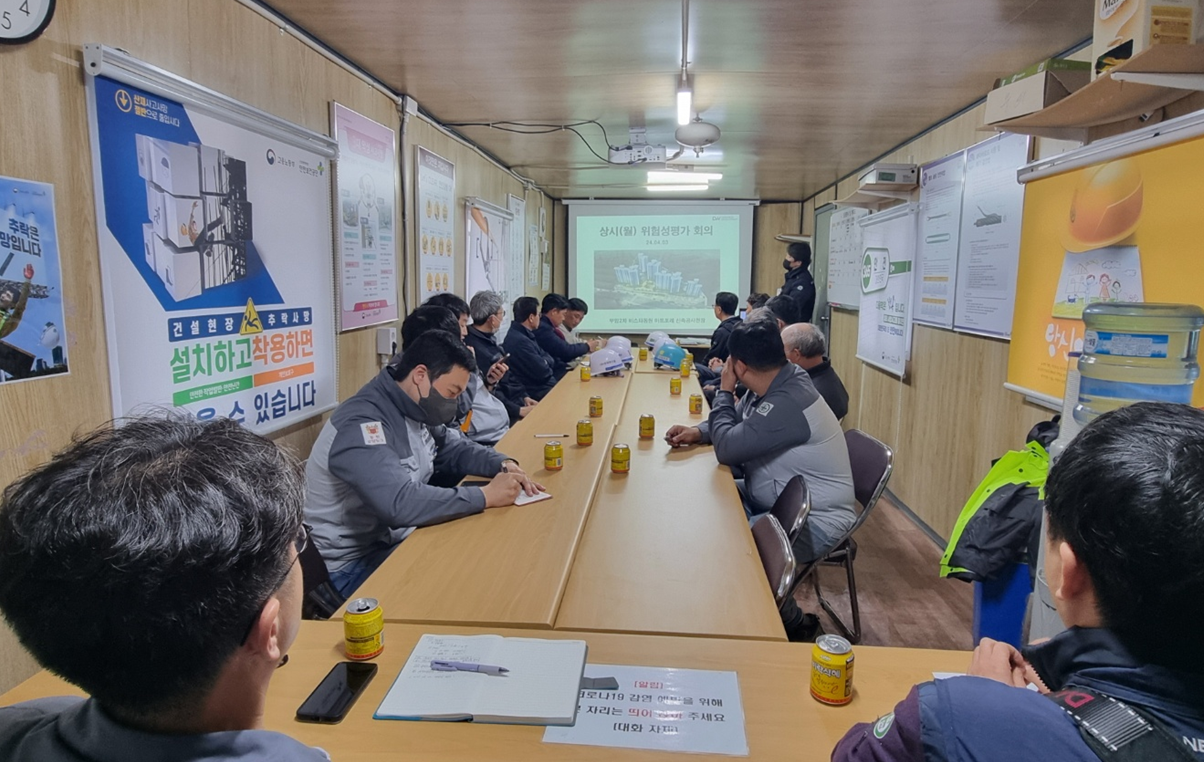 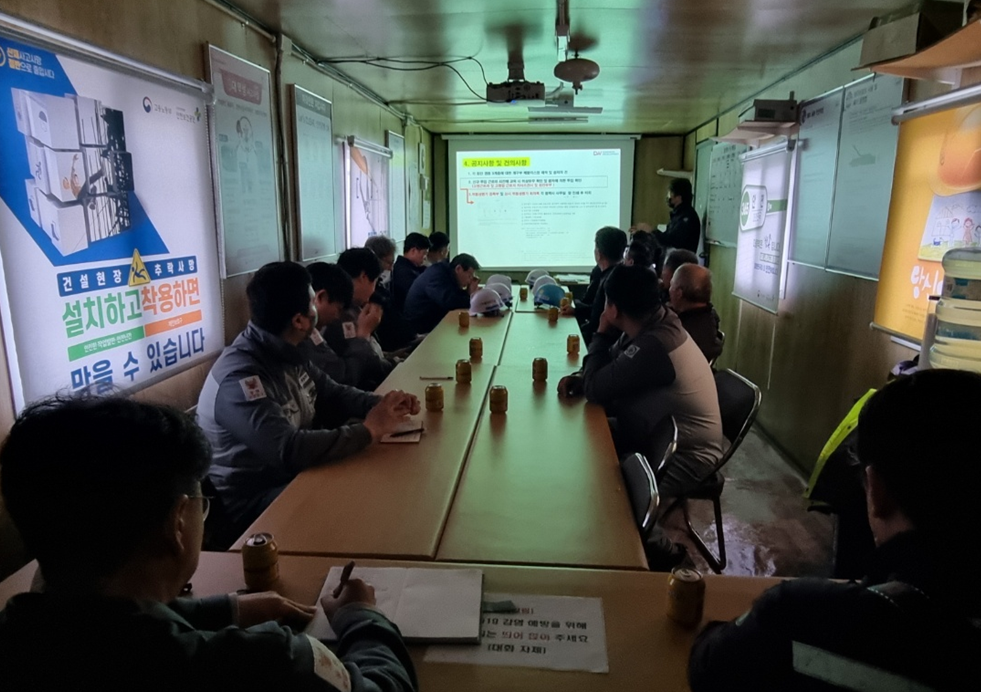 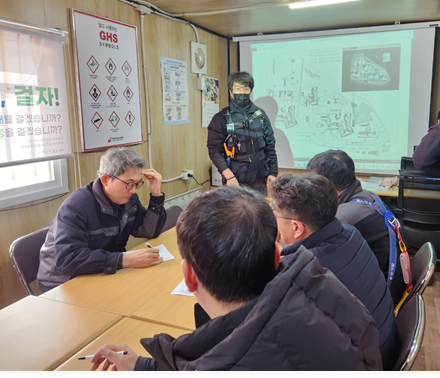